Thank you.
Bernie Angus
Anonymous
Calvary Community of Washington
Church of Christ Uniting
Yvonne Clogston
Jim Davis
Eureka Christian Church
First Christian Church
First United Methodist Church
Michelle Pilon
Jan Proeber
Compassion Closet donors
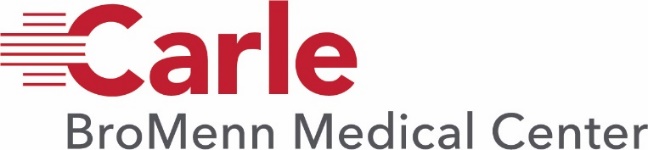 Q2.2024